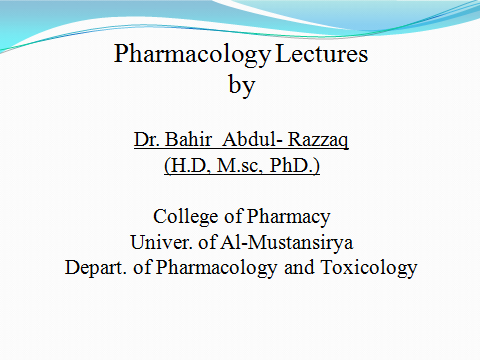 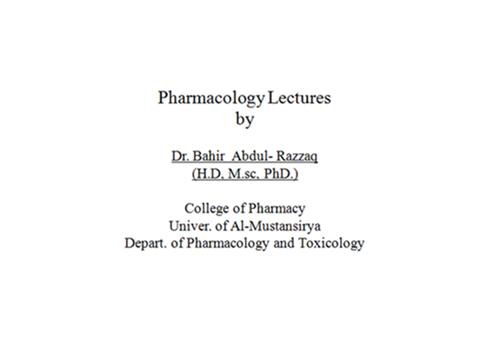 Definition of obesity
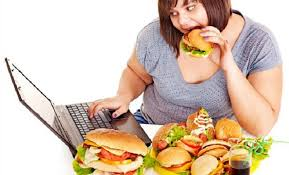 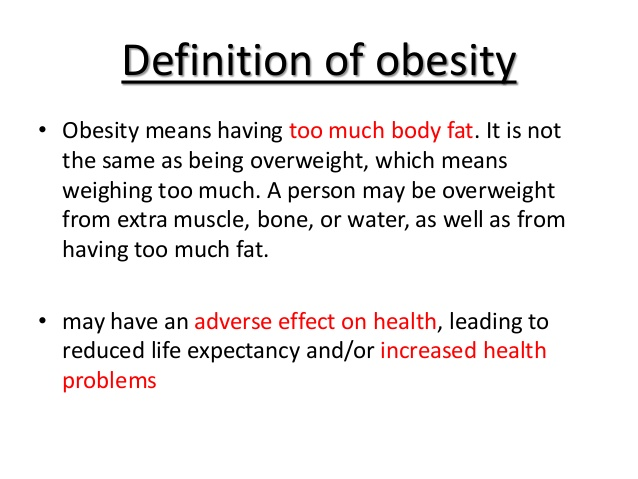 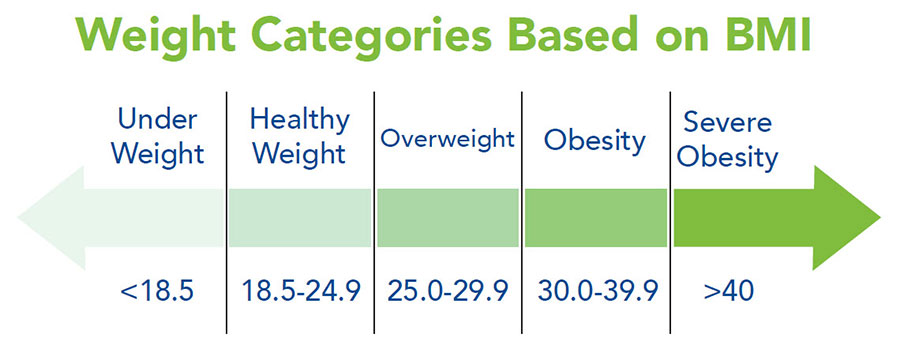 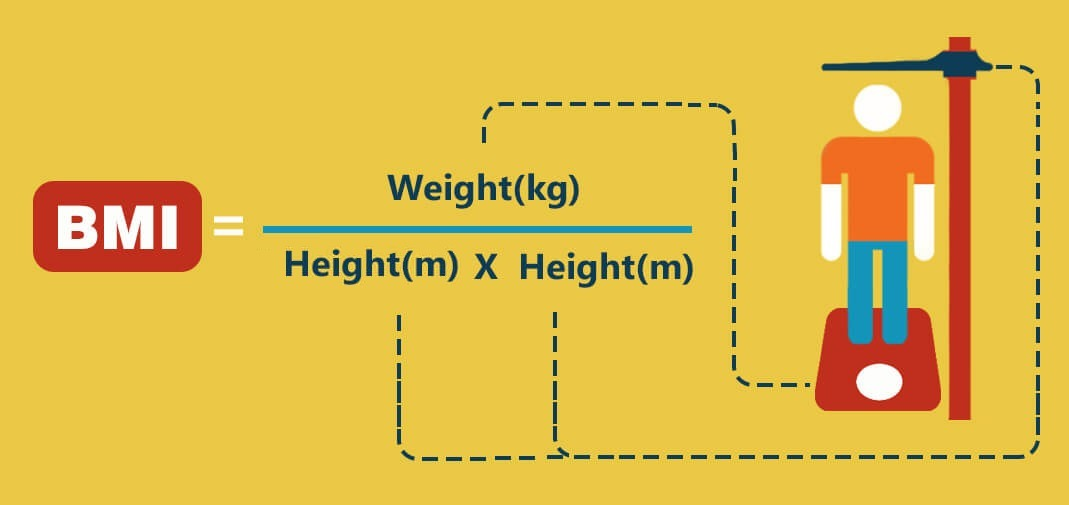 Causes & Effects
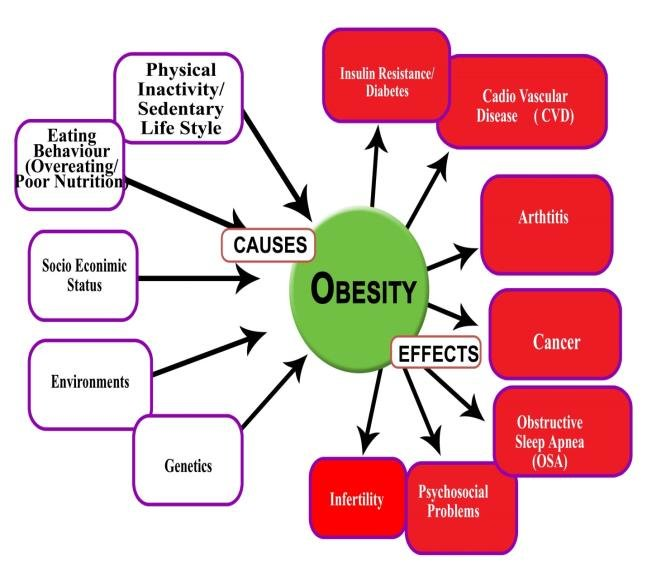 Pathogenesis of obesity
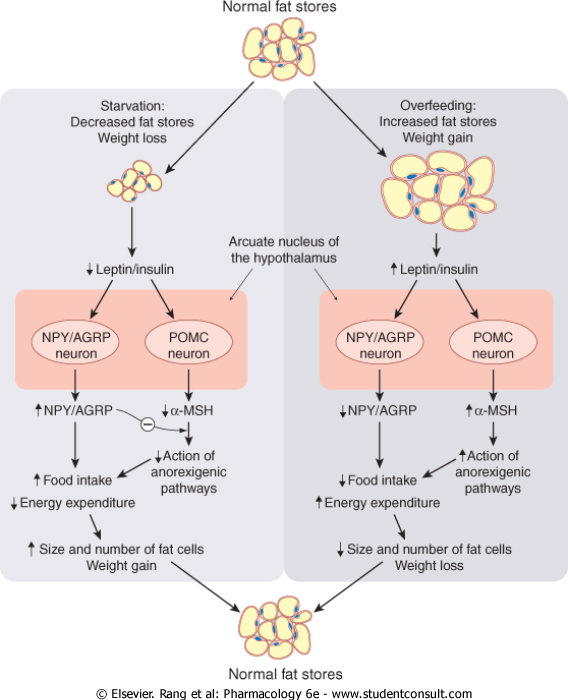 Complications of obesity
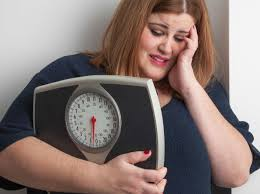 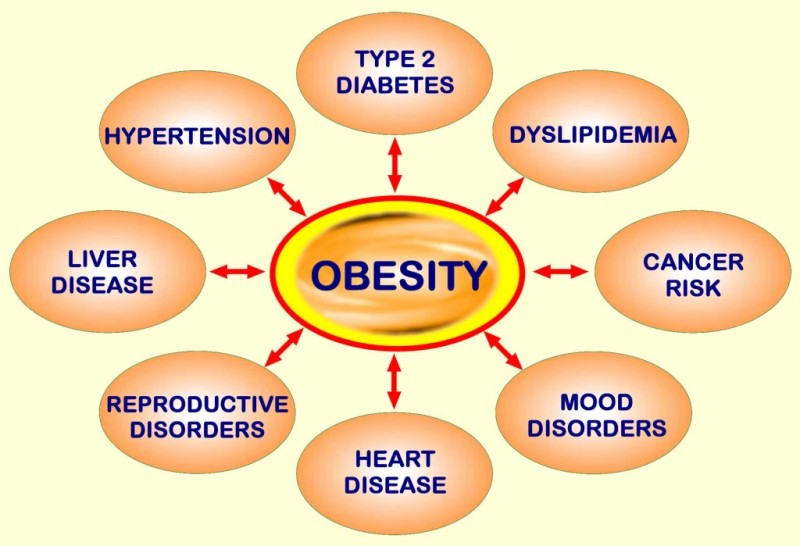 Criteria for anti-obesity drugs
Either:
1-if they demonstrate at least a 5% greater reduction in body weight as compared to placebo, after 12 wk.

Or: 2-shown in clinical trials to help patients lose approximately 5% - 10% of their body weight, after 12 wk.
1. Anorexiants 
(appetite suppressants)
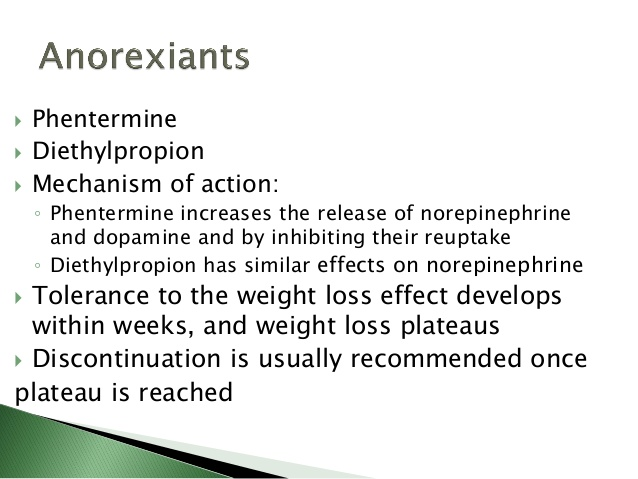 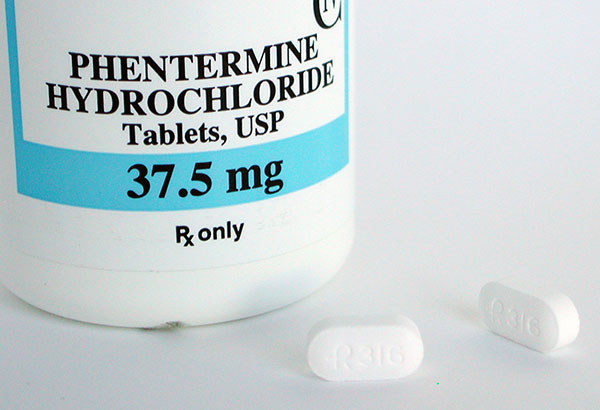 2.Lipase inhibitors
(orlistat)
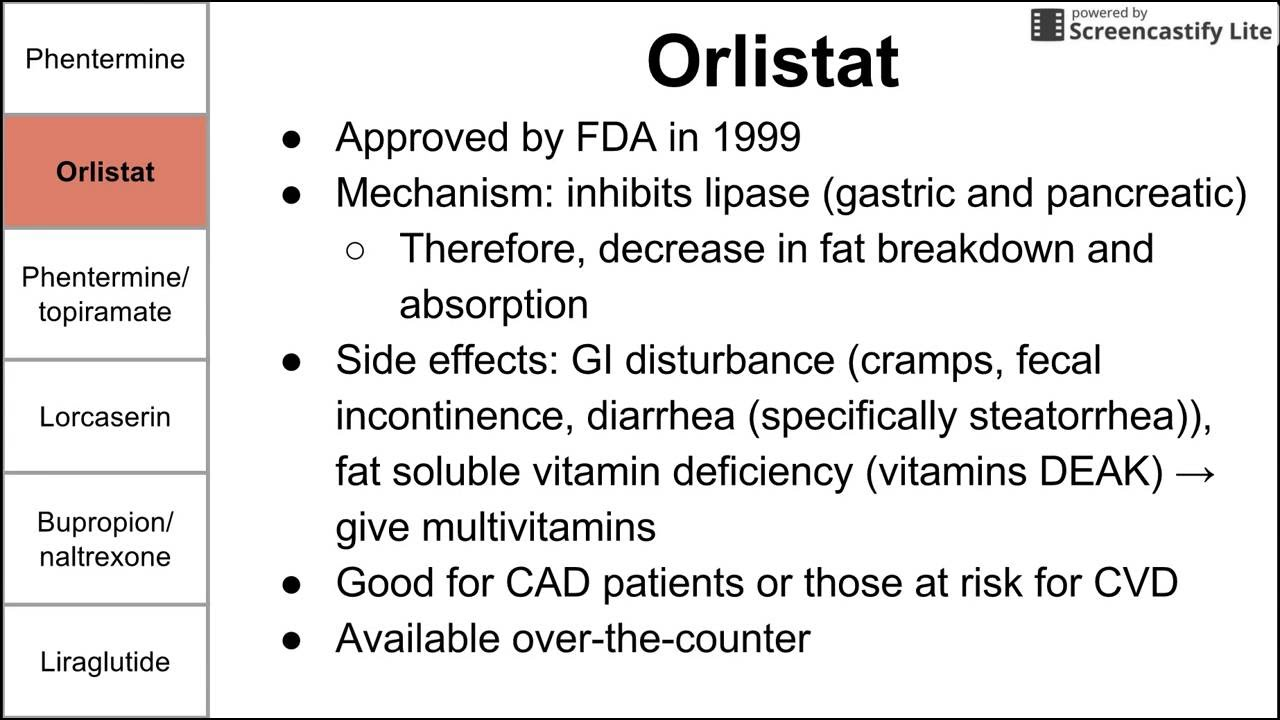 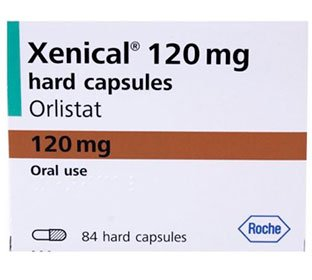 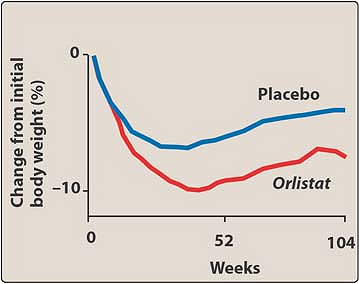 3.Serotonin agonist
(Lorcaserin: 5HT-2c agonist)
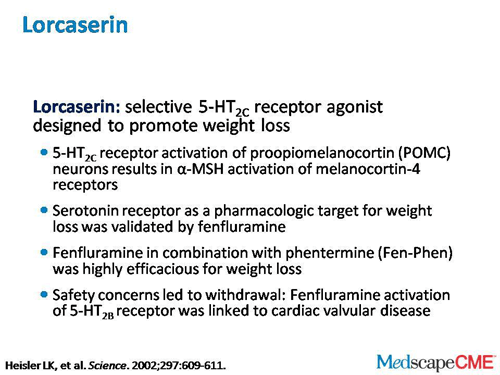 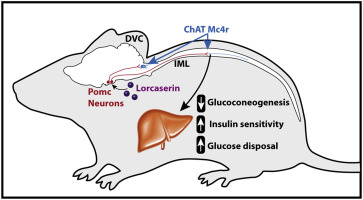 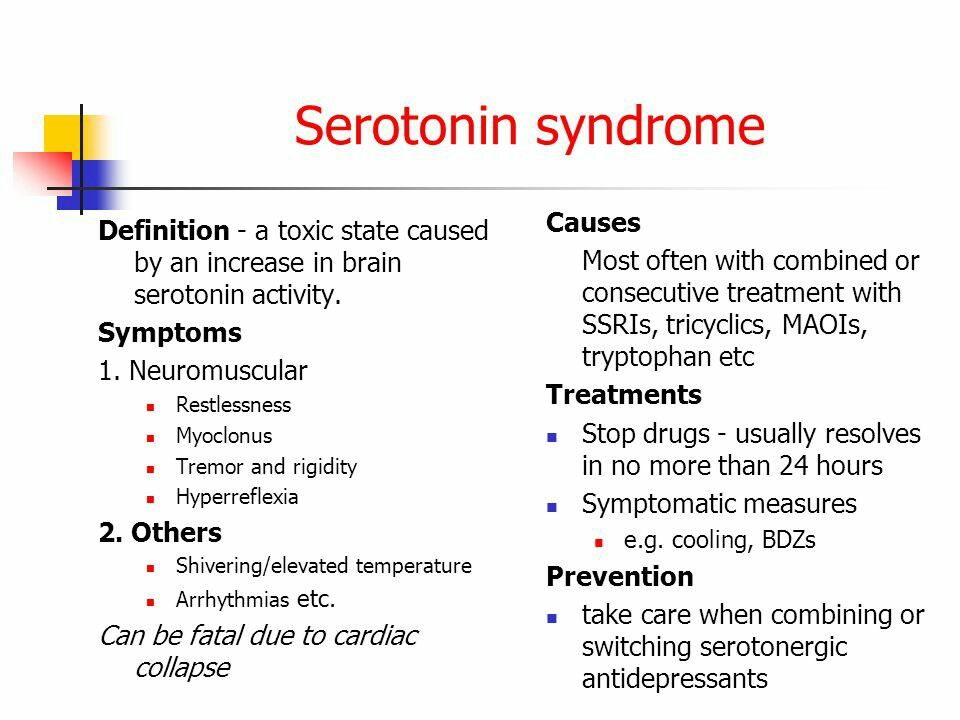 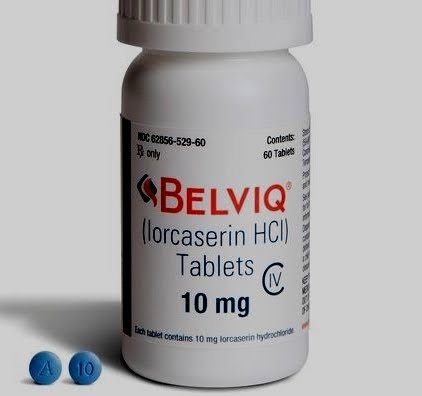 4.Combination drugs
(phentermine + topiramate)
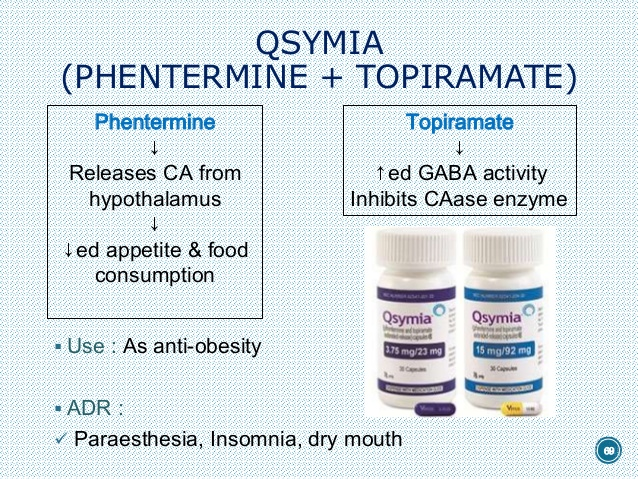 Dose escalation
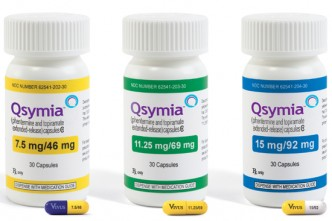 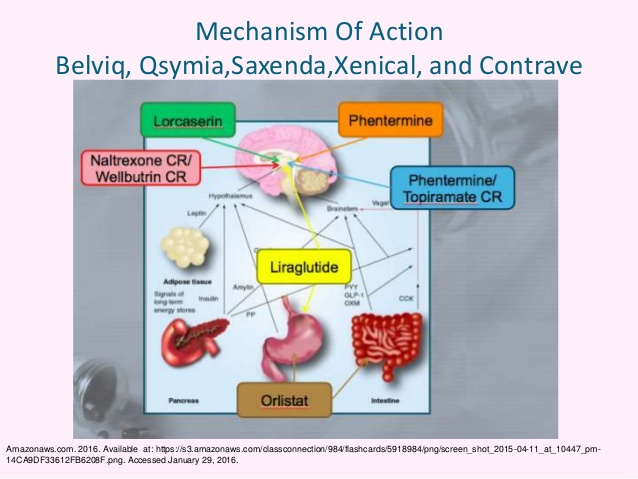 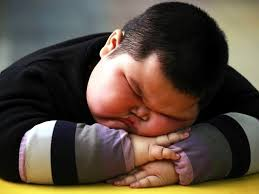